CIPRUS

DIÁKMOBILITÁS AZ ERASMUS + TÁMOGATÁSÁVAL
2022.szeptember 5-16.
Kísérő tanárok: Benő Erika, Tóth Adrienn
INDULÁS
Szállás
Napirend
9:30
8:00
11:00
13:30
14:30
15:30
18:30
20:00
Reggeli
Nyelv-
oktatás
Szakmai gyakorlat
Munka-
napló
írása
Szabad foglal-
kozás
Napi élmény-beszá-moló
Ebéd
Vacsora
Étkezés
NYELVOKTATÁS/ SZAKMAI GYAKORLAT
PÁFOSZ
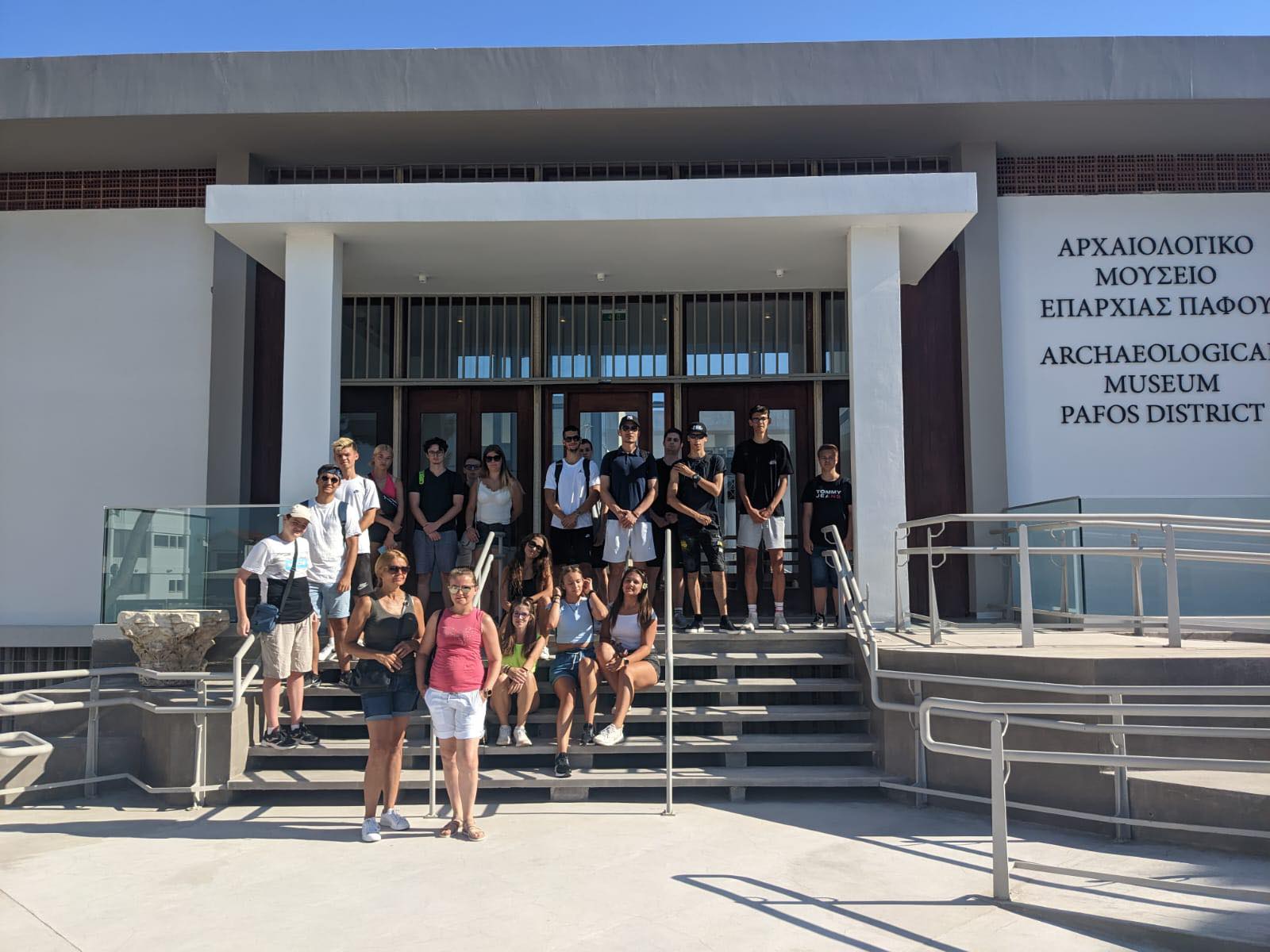 SZERVEZETT
KIRÁNDULÁS
FAKULTATÍV KIRÁNDULÁS